Exam Vocabulary
Product
The answer to a multiplication problem.
quotient
The answer to a division problem.
sum
The answer to a addition problem.
difference
The answer to a subtraction problem.
slope
Slope continued
Positive slope 
Negative slope
Zero slope (horizontal line)
Undefined slope (vertical line)
Y-intercept
Represented by the letter b
Where the graph crosses the y-axis
Complementary angles
Add up to 90 degrees.
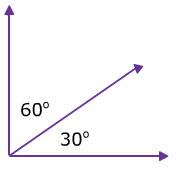 Supplementary angles
Add up to 180 degrees.
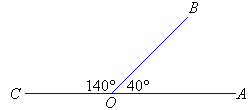 circumference
Distance around a circle.
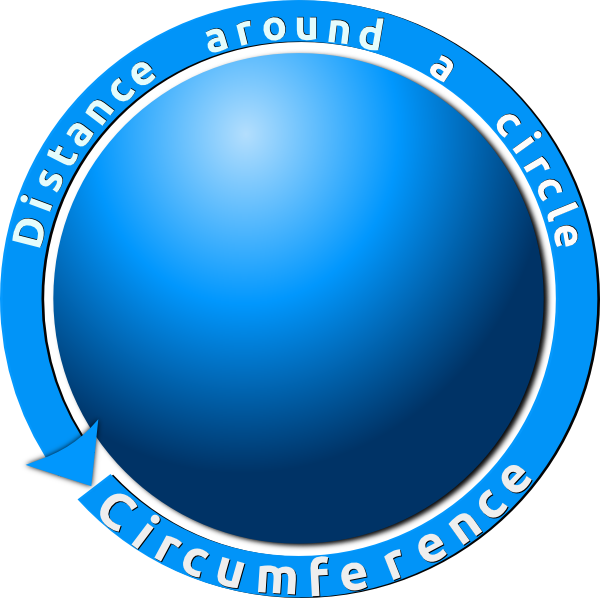 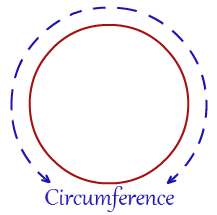 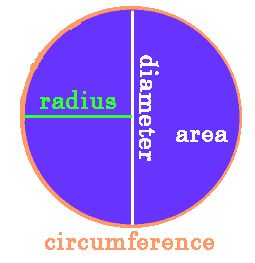 radius
The distance from the center of a circle outwards.
diameter
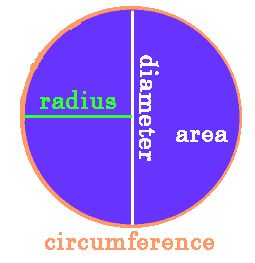 The distance across a circle
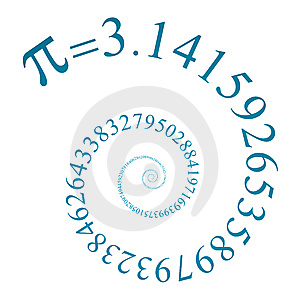 pi
Irrational
Doesn’t repeat
Doesn’t terminate
perimeter
Outside of a shape. Found by adding all side lengths. 
Labeled feet, inches, etc.)
area
Inside of a shape. Found by multiplying bh. 
Labeled squared.
Volume
The space a 3D shape occupies. Found by multiplying lwh.
Labeled cubed.
Volume continued
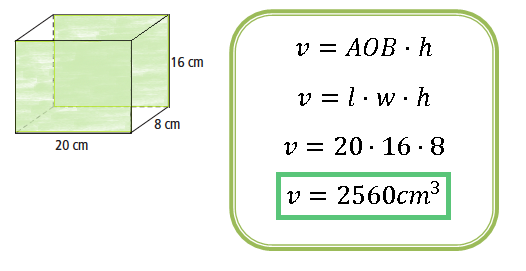 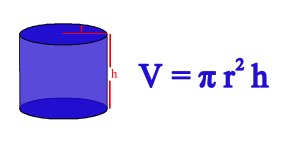 linear
Straight line
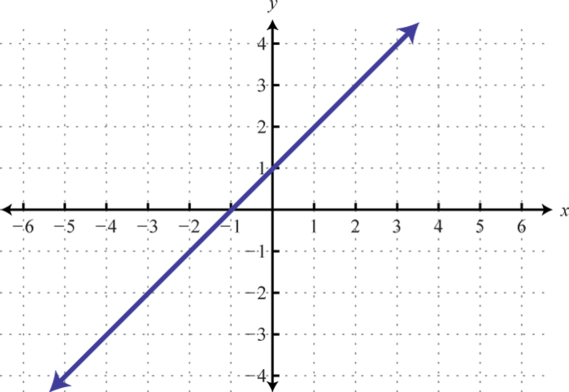 Non-linear
Not a straight line.
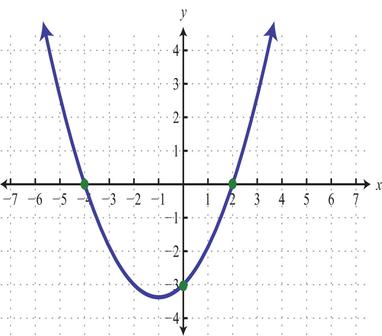 function
Passes the vertical line test.
Domain (x-values)doesn’t repeat. 
Range (y-values) can repeat.
Vertical line test
Not a function, doesn’t pass vertical line test.
One solution
x = 7
No solution
6 ≠ 7
infinite solutions
7 = 7
Measures of central tendency
Mean (average)
Median (middle)
Mode (occurs most often)
Range (difference between largest and smallest numbers)
Pythagorean theorem
Right triangles only
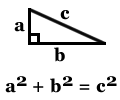